XVI Jornadas de Institutos históricos. Soria
Cuadernos escolares de las alumnas del  Instituto Isabel la Católica
Alfonso Marín Guallar
Encarnación Martínez Alfaro
Recibiendo el premio Liber 2022, en Barcelona
Vestíbulo del edificio antiguo
Vista del museo instalado en la antigua capilla con la vitrina de los cuadernos en primer término.
Las enseñanzas de la Escuela de Hogar
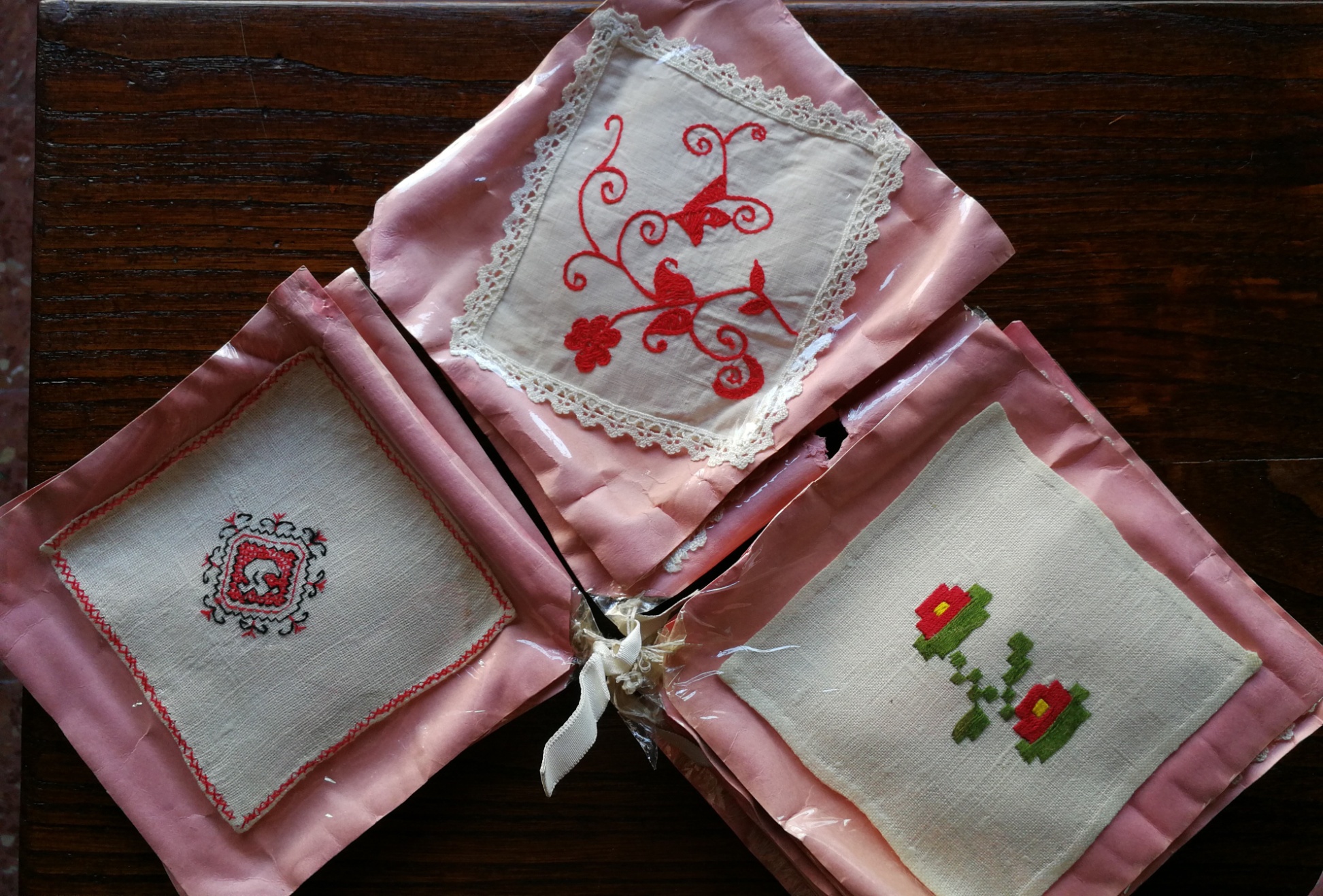 Labores de 2º curso de Bach. Alumna Josefa Pastor Cerezo
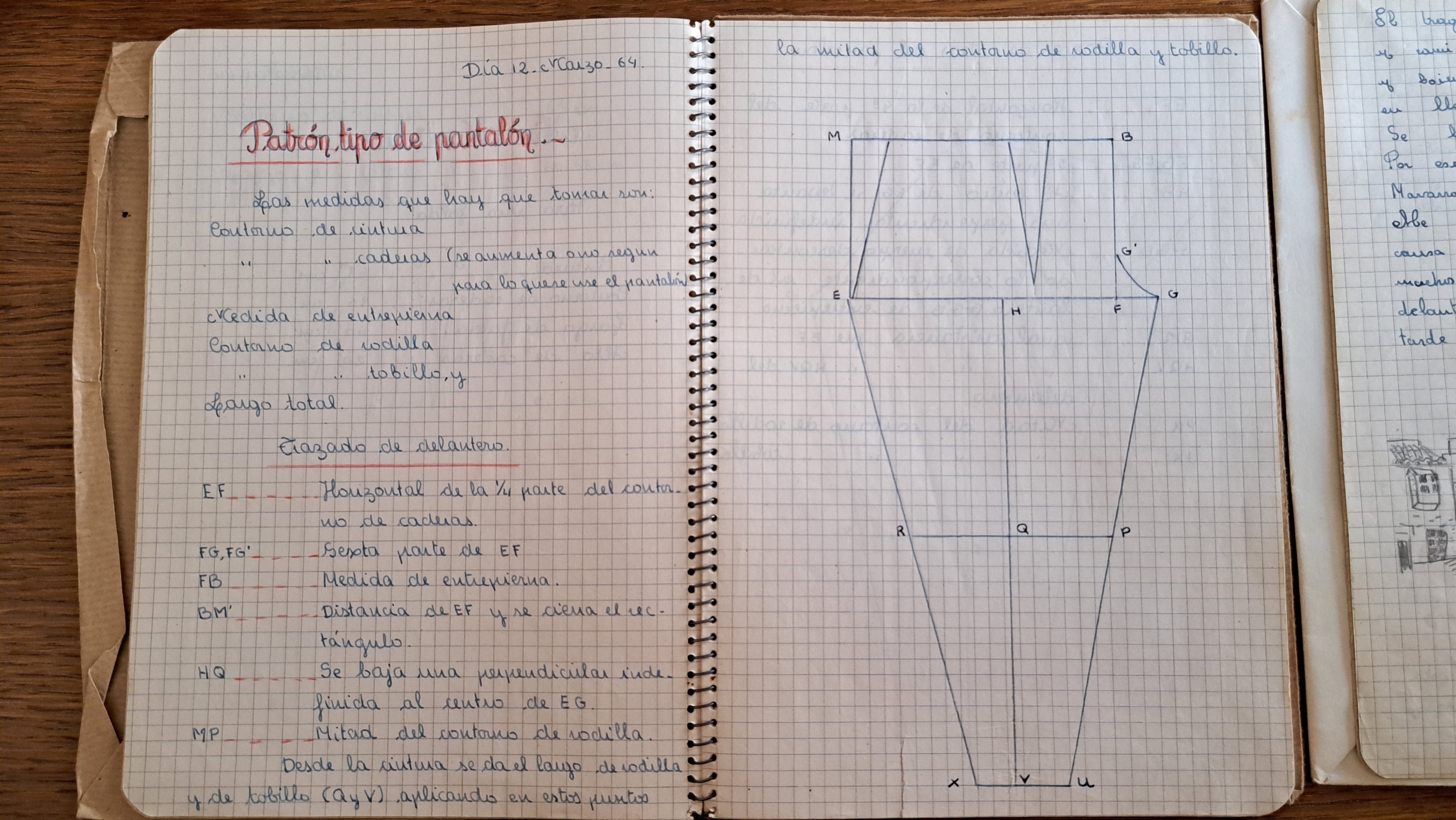 Cuaderno de Corte y confección de 6º curso de Bach. Alumna Pilar González Yanci
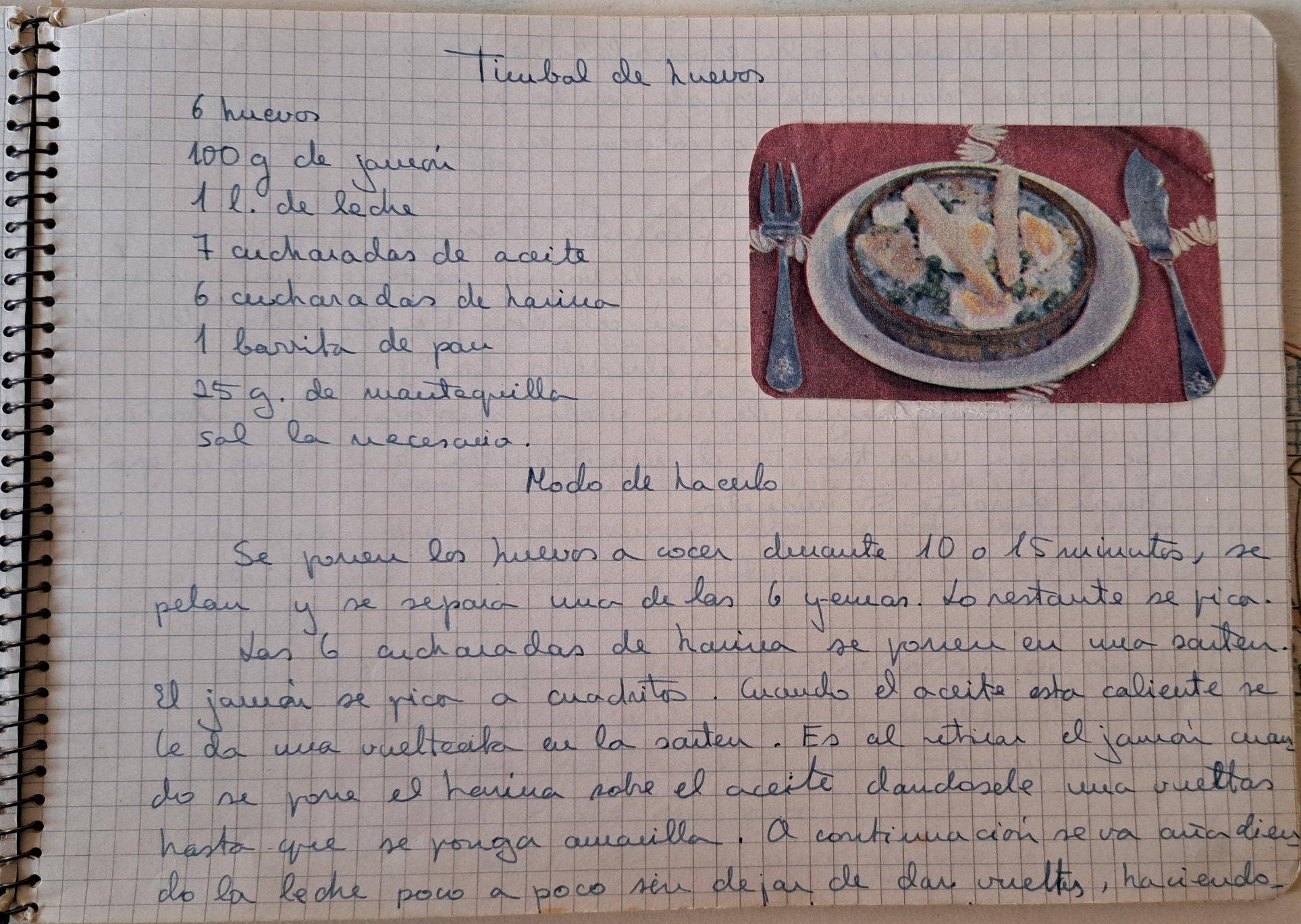 Cuaderno de cocina de 5º de Bach. Alumna Rosa Mª Hernández Crespo
Formación política y social de 1º de Bach. Alumna Pilar González Yanci
Formación política y social de 2º de Bach. Alumna Pilar González Yanci
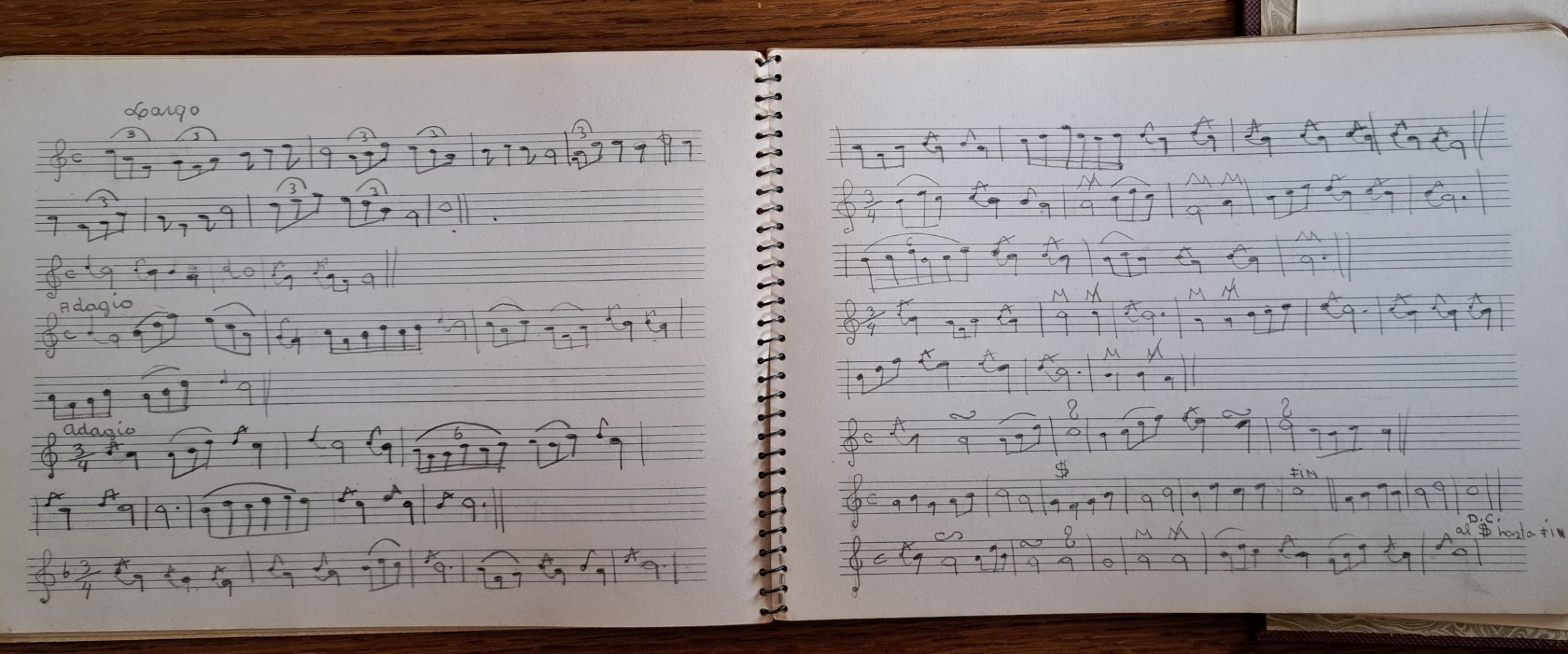 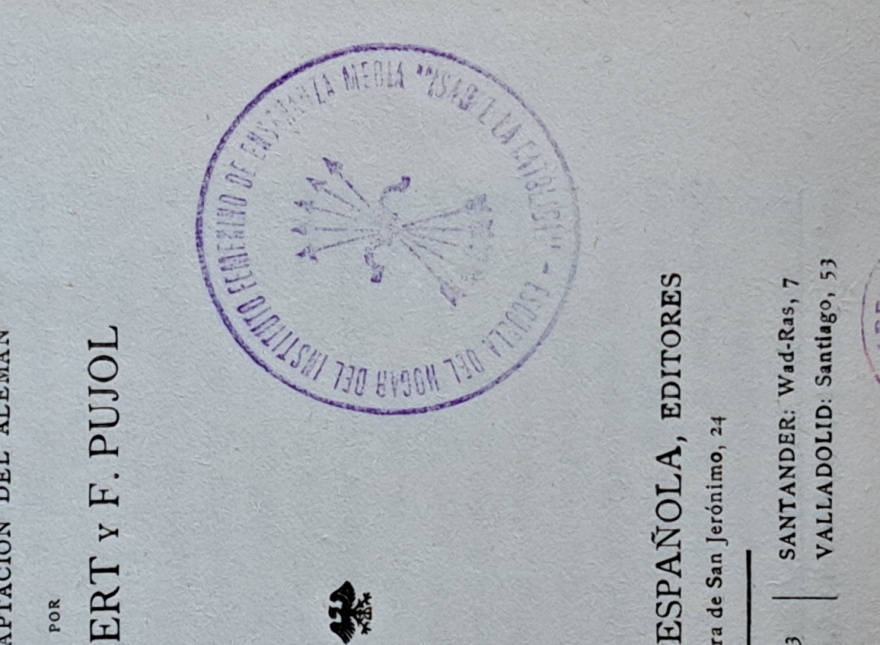 Cuaderno de música de 1º, 2º y 3º de Bachillerato y fragmento de libro de Música con el sello de la Escuela de Hogar.
Alumnas de 1º de Bachillerato en clase de Gimnasia
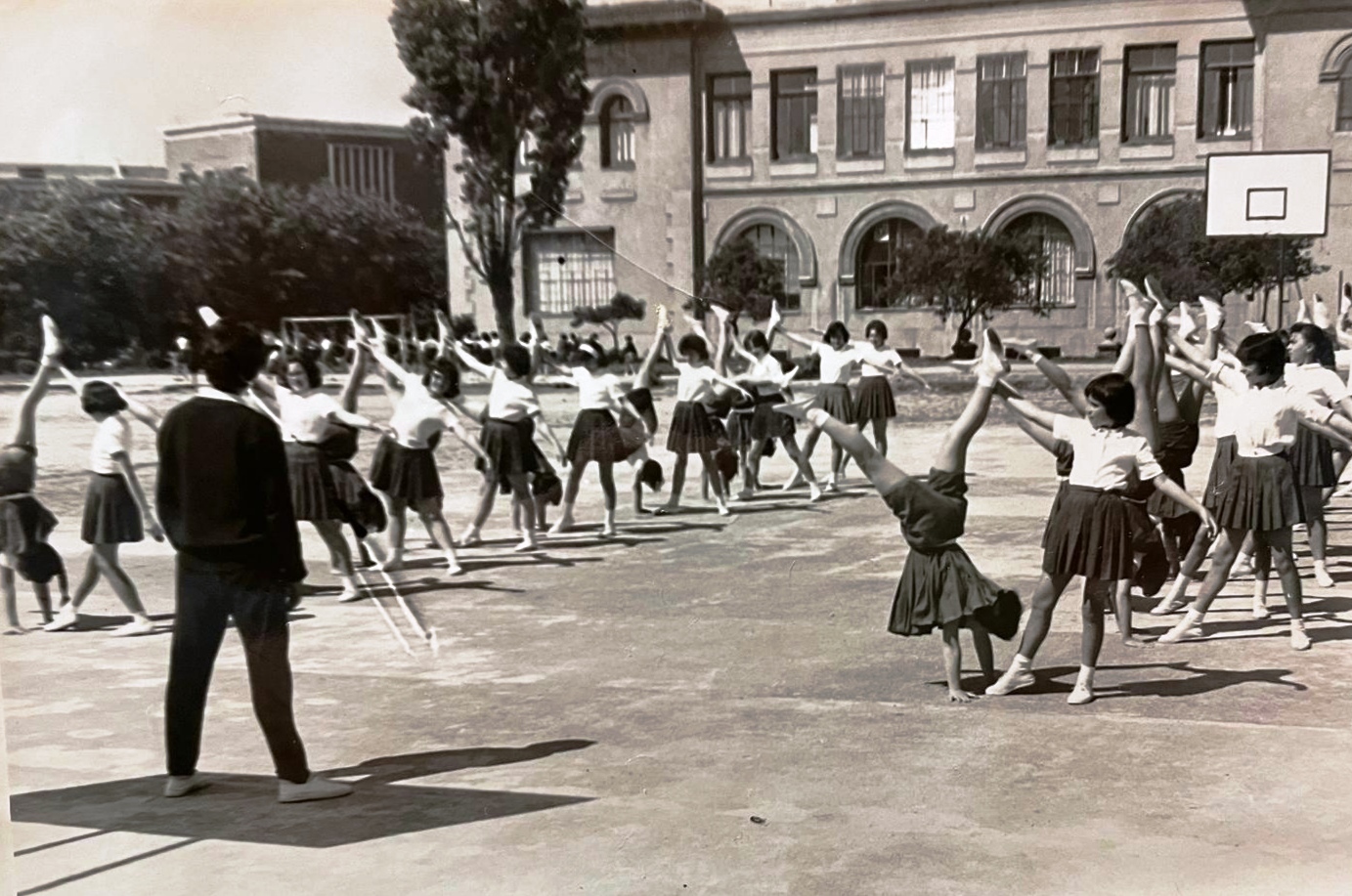 Cuadernos de Letras
Cuaderno de Gramática de 1º de Bach. Alumna Pilar González Yanci
Cuaderno de Griego del curso Preuniversitario
Alumna Pilar González Yanci. Profesor Julio Calonge
Cuadernos de Dibujo
Alumna: Pilar González Yanci en 5º de Bach.  Profesor Luis Alegre Núñez
Cuadernos de Ciencias Naturales
Alumna: Pilar González Yanci en Preu. Profesora: María Bausá
Alumna: Sara Barcelo, en los cursos finales de Bachillerato.            Profesora María Bausá
Herbario de 1959
Alumna Sara Barceló.  Profesora María Bausá
Cuadernos de Física y Química
Alumna Juana Bellanato Fontecha
Profesora Felisa Martín Retortillo.
Prácticas de Física y Química
Cuaderno de prácticas de 4º curso de Bach. Alumna Pilar González Yanci
Muchas gracias por vuestra atención